アクティブ・ラーニングのための
ビジネス・ケース教材集
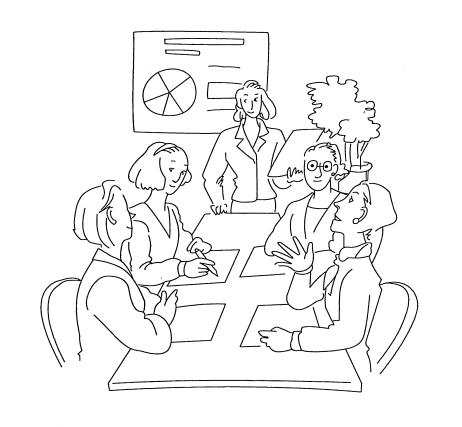 ケース１７
「みかんだけじゃない。八幡浜に活力を。
～極少産業にかけた地域活性～」
愛媛県商業教育研究会
愛媛県マーケティング・ビジネス経済研究員会
タイムスケジュール
事前学習（20）
  Q1　愛媛県南予地方に本社がある「スゴ技」を持った企業について
　Q2　上記企業の中から興味のある企業を１つ選び、「スゴ技」について（調査）　
　Q3　八幡浜市の漁業従事者数の推移について
　Q4　八幡浜市の年齢別漁業就業者人口（割合）について
　Q5　八幡浜市の漁獲高について
　
グループワーク（30）
　１　ケース教材について
　２　魚網製造業者と網屋との関係について
　３　新しいビジネスについて
　４　感想
ケース17　みかんだけじゃない。八幡浜に活力を―極小産業にかけた地域活性化―
タイムスケジュール
事前学習（20）
  Q1　愛媛県南予地方に本社がある「スゴ技」を持った企業について
　Q2　上記企業の中から興味のある企業を１つ選び、「スゴ技」について（調査）　
　Q3　八幡浜市の漁業従事者数の推移について
　Q4　八幡浜市の年齢別漁業就業者人口（割合）について
　Q5　八幡浜市の漁獲高について
　
グループワーク（30）
　１　ケース教材について
　２　魚網製造業者と網屋との関係について
　３　新しいビジネスについて
　４　感想
ケース17　みかんだけじゃない。八幡浜に活力を―極小産業にかけた地域活性化―
Q1 南予地方の「スゴ技」を持った企業について
ケース17　みかんだけじゃない。八幡浜に活力を―極小産業にかけた地域活性化―
Q2 興味のある企業を選び「スゴ技」について調査
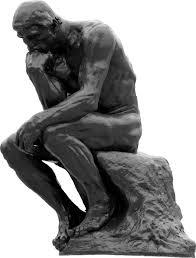 ケース17　みかんだけじゃない。八幡浜に活力を―極小産業にかけた地域活性化―
Q2 興味のある企業を選び「スゴ技」について調査
ケース17　みかんだけじゃない。八幡浜に活力を―極小産業にかけた地域活性化―
Q3八幡浜市の漁業従事者数の推移について
Q4八幡浜市の年齢別漁業就業者人口について
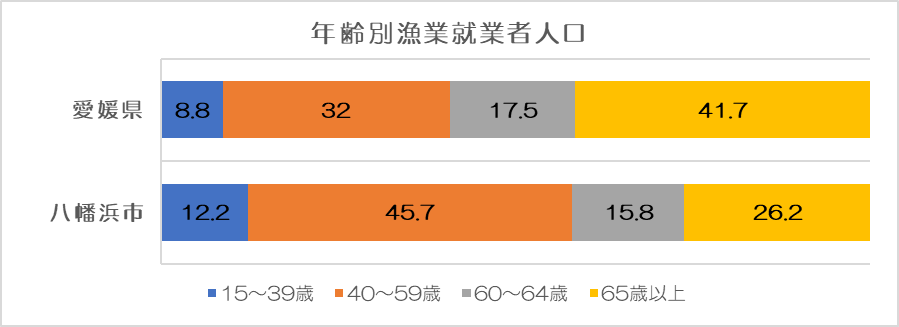 高く　・　低く
ケース17　みかんだけじゃない。八幡浜に活力を―極小産業にかけた地域活性化―
Q5八幡浜市の漁獲高について
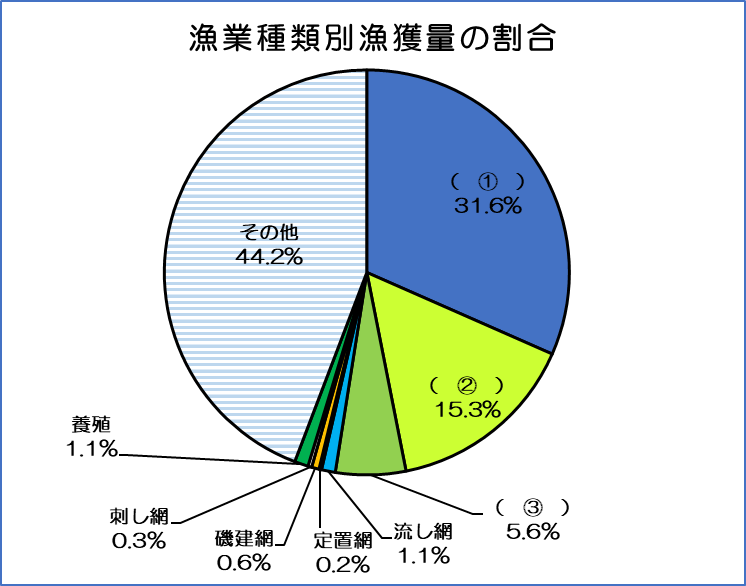 ケース17　みかんだけじゃない。八幡浜に活力を―極小産業にかけた地域活性化―
タイムスケジュール
事前学習（20）
  Q1　愛媛県南予地方に本社がある「スゴ技」を持った企業について
　Q2　上記企業の中から興味のある企業を１つ選び、「スゴ技」について（調査）　
　Q3　八幡浜市の漁業従事者数の推移について
　Q4　八幡浜市の年齢別漁業就業者人口（割合）について
　Q5　八幡浜市の漁獲高について
　
グループワーク（30）
　１　ケース教材について
　２　魚網製造業者と網屋との関係について
　３　新しいビジネスについて
　４　感想
ケース17　みかんだけじゃない。八幡浜に活力を―極小産業にかけた地域活性化―
Q1ケース教材について
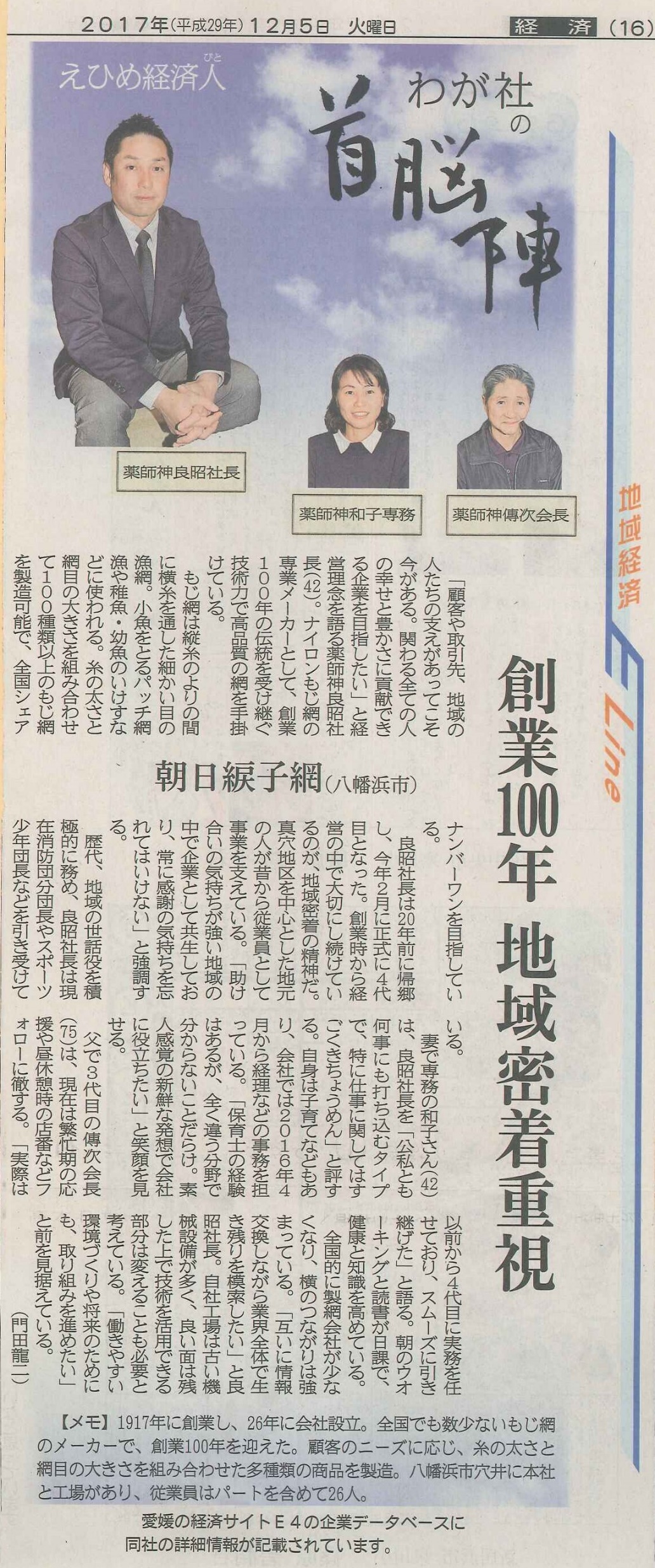 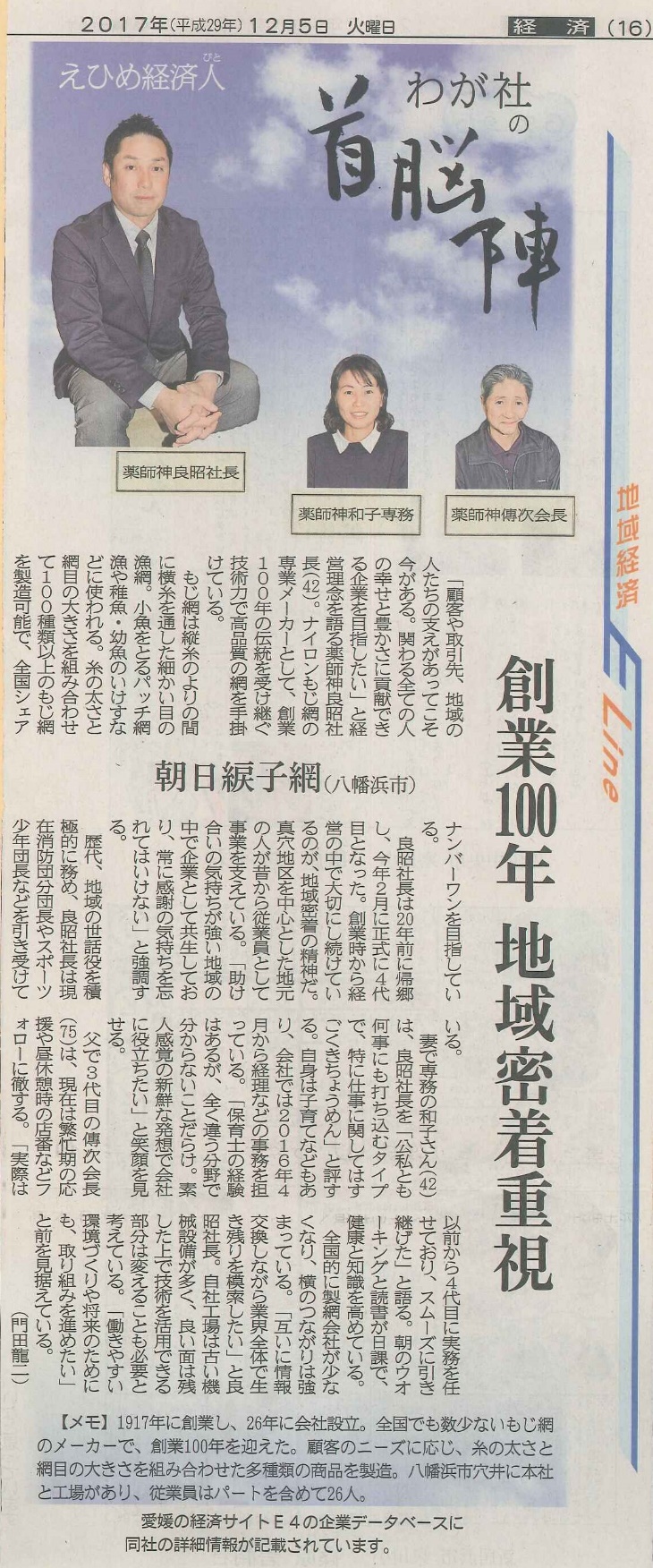 【資料提供：愛媛新聞社平成29年12月5日(火)】
ケース17　みかんだけじゃない。八幡浜に活力を―極小産業にかけた地域活性化―
Q2 魚網製造業者と網屋との関係について
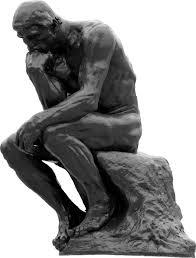 ケース17　みかんだけじゃない。八幡浜に活力を―極小産業にかけた地域活性化―
Q3 新しいビジネスについて
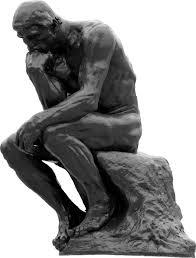 ケース17　みかんだけじゃない。八幡浜に活力を―極小産業にかけた地域活性化―
Q4 感想
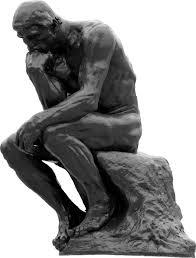 ケース17　みかんだけじゃない。八幡浜に活力を―極小産業にかけた地域活性化―
アクティブラーニングのためのビジネス・ケース教材集
愛媛県商業教育研究会
愛媛県マーケティング・ビジネス研究委員会
[Speaker Notes: 「]